Improving the Learning of Programming at a Distance Through Collaborative Coding(Remote Pair Programming)
ADEOLA  ADELIYI
MICHEL  WERMELINER
KAREN  KEAR
JON  ROSEWELL
INTRODUCTION
Pair programming is a key aspect of Extreme Programming (XP), which encourages informal and immediate communication over joint coding work. 
The technique involves two developers: one in a driver role writes the code, controlling the keyboard and mouse, and the other, the navigator, reviews the code as the driver writes it. 
Results from experiments show that academic achievements are enhanced for students who participate in pair programming compared with non-paired students (McDowell et al 2003).
THE PEDAGOGIC ISSUE WE ARE ADDRESSING
Despite these proven academic benefits for collocated classroom settings, distance and online settings are yet to benefit. The isolation in learning experience some students report points to an urgent need for tools and methods that support remote pair programming in a remote educational setting to be developed.
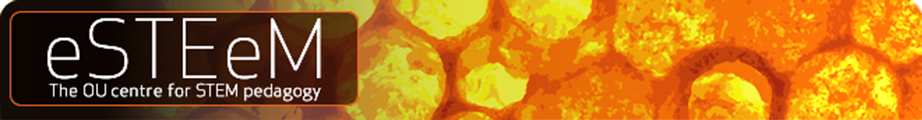 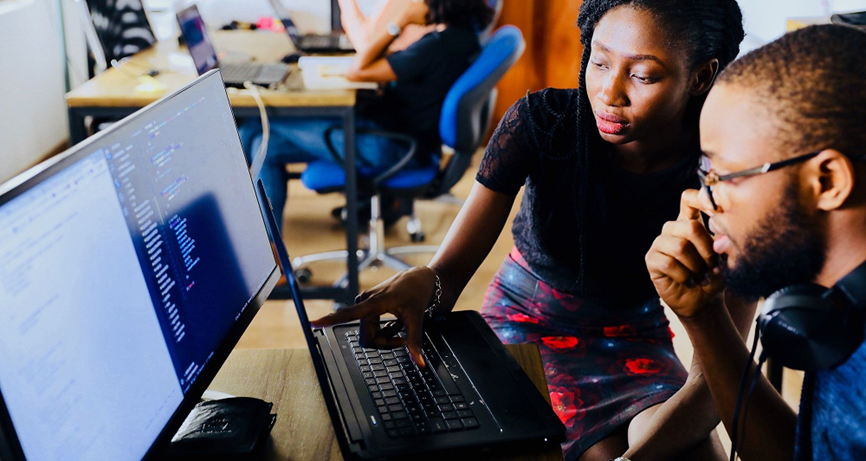 PROJECT SUPPORTS STRATEGIC IMPORTANCE TO eSTEeM Scholarship
Innovation in STEM - explore the use of technology in new ways and gaining fuller understanding of changes in student expectation and aspirations in learning of programming.

Employability: Pair programming is a widely used technique within the software development industry. Exposing the students to pair programming practice at studies level provide the students with a valuable employability skill.
HOW WE ADDRESSED THE ISSUE

Students engaged actively as partner in the research work:
Students as evaluators
Students as agent for change

Phase 1: Evaluated available industrial collaborative tools that can emulate the best practices of pair programming in a remote setting. 
Phase 2: In conjunction with student partners, we will carry out two user studies, which will evaluate
The effectiveness of collaborative tools.
Method of pairing 
Students’ experience and feedback.




Figure 1




Phase 3: Study Analysis and Results
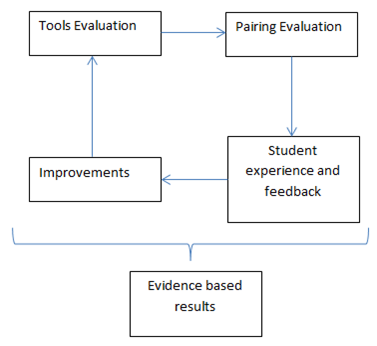 PHASE 1
Collaborative Tools
Phase 1 – Evaluation of Collaborative Tools
Remote Pair Programming
Key Principles of Pair Programming
Synchronous Collaboration
WYSIWIS (What You See Is What I See
Equal Access
Integrated Communication
A development workflow can only be considered pair programming if the two programmers work at the same time on the same code base.
PHASE 2
User Studies
Phase 2 – User Studies
Goal 1: Analyse students’ experience for their evaluation of the perceived effectiveness of RPP collaborative tools. 
Question 1:  Can some industry-available collaborative tools be adapted for remote pair programming?
Goal 3: Analyse students’ experience for evaluation of overall satisfaction, willingness to continue using remote pair programming as a learning tool and recommending it to other students. 

	Question 3: Will students who participated in the RPP study have a positive attitude towards further collaborative programming?
Goal 2: Analyse students’ experience for impacts of remote pair programming.

	Question 2: Since previous studies have shown that students in face-to-face studies find pair programming beneficial, is there any indication that remote pair programming could provide the same or similar benefits?
Project Website
https://learn1.open.ac.uk/course/view.php?name=OURPP

 Invite students to join research
 Remote Pair Programming Sessions
 Reflective Journal
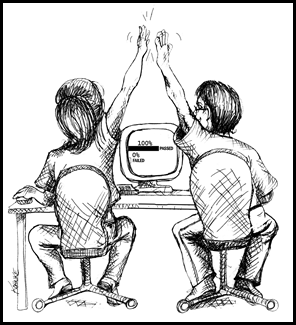 PHASE 3
RESULTS AND ANALYSIS
Phase 3
Goal 1: RPP collaborative tools. 
Question 1:  Can some industry-available collaborative tools be adapted for remote pair programming?
*Statistically significantly positive experience are shaded
Based on these observations and result, the answer to question 1 can be affirmed as positive: some industry-available collaborative tools can be adapted for remote pair programming.
Phase 3
Goal 2: Students’ experience 

Question 2: Since previous studies have shown that students in face-to-face studies find pair programming beneficial, is there any indication that remote pair programming could provide the same or similar benefits?
“… I found it difficult to arrange a mutually convenient time to take part in sessions with my partner.”
“… the peer cancelled session 3 with a five minutes notice and I never heard from her again. No reason was given and there was no attempt to reschedule.”
Most students agree or strongly agree that remote pair programming has improved their learning experience.
In study 2 groups, the opinion consensus on the impact on time management skills was neutral.
Phase 3
Goal 3: Overall Satisfaction

Question 3: Will students who participated in the RPP study have a positive attitude towards further collaborative programming?
Phase 3
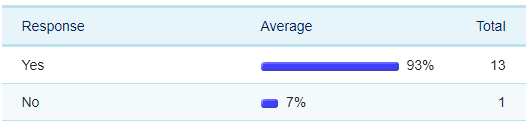 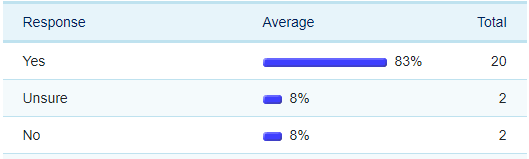 Phase 3
Improved feeling of inclusion and social interaction
Improved team working experience e.g. confidence in communication, motivation, skill for employment  
A positive impact from peer pressure i.e. need to and keeping up with studies before sessions, time management and discipline. 
Improved coding skills from learning from pair i.e. knowledge transfer.
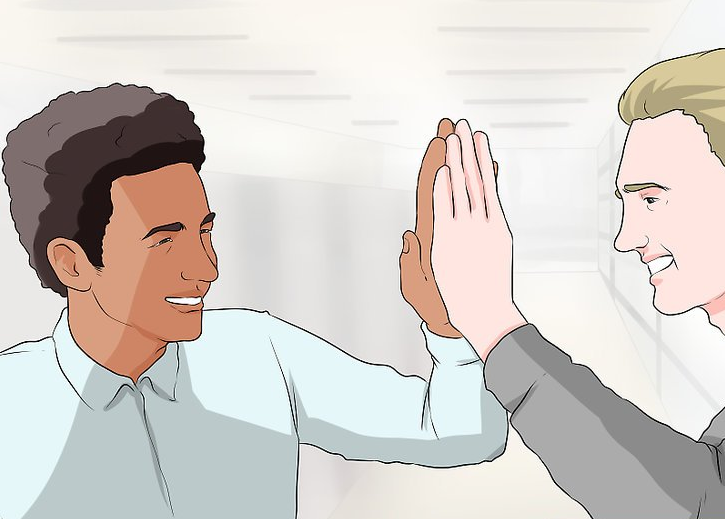 THANK YOU